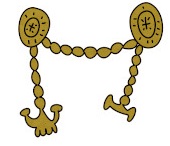 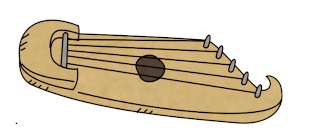 Kalevalan sündundpäiv 
вепсский язык
5 класс
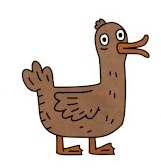 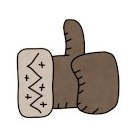 1
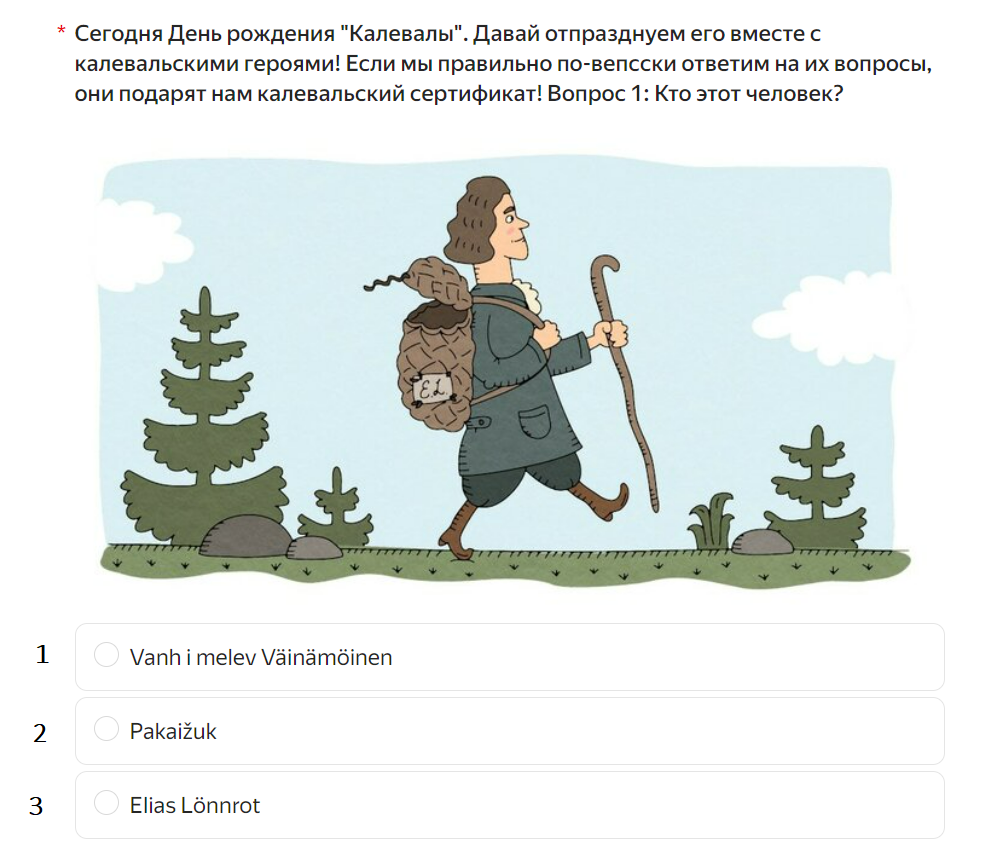 2
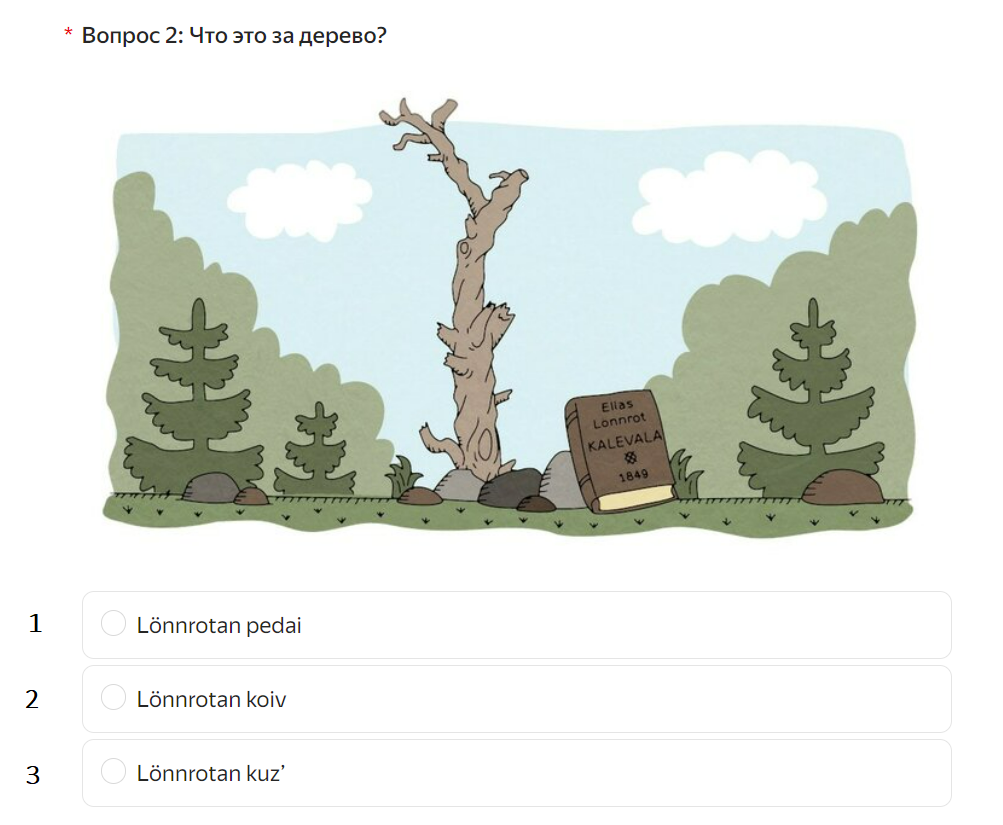 3
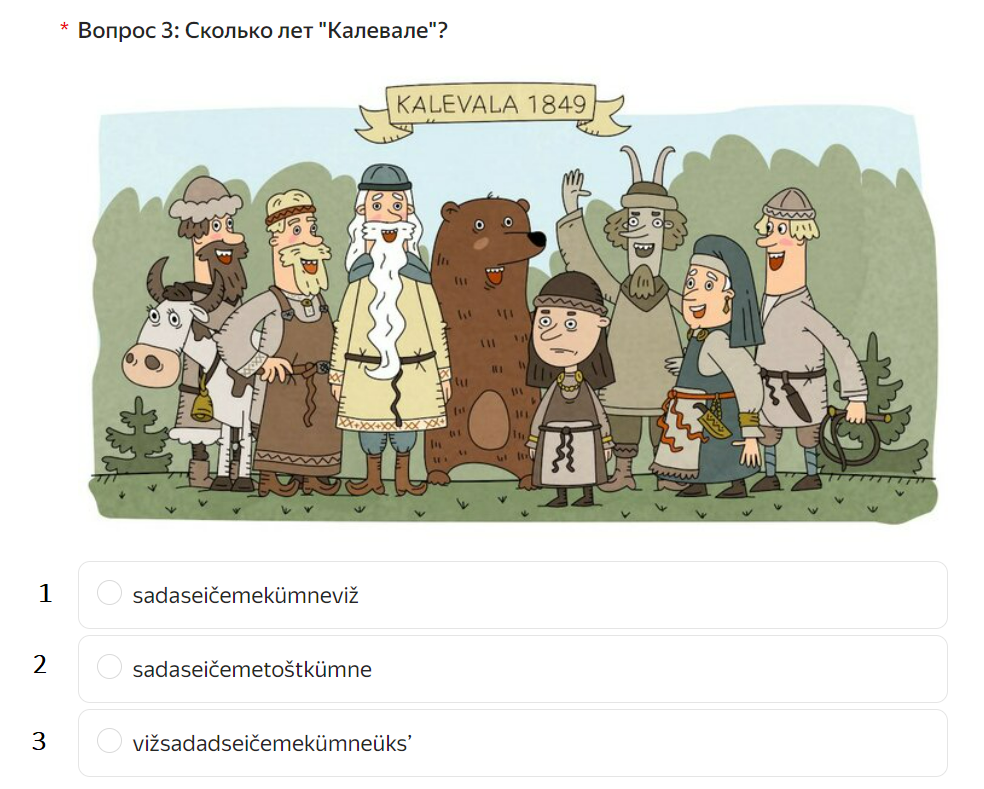 4
Вопрос 4: Что появилось из калевальского яйца?
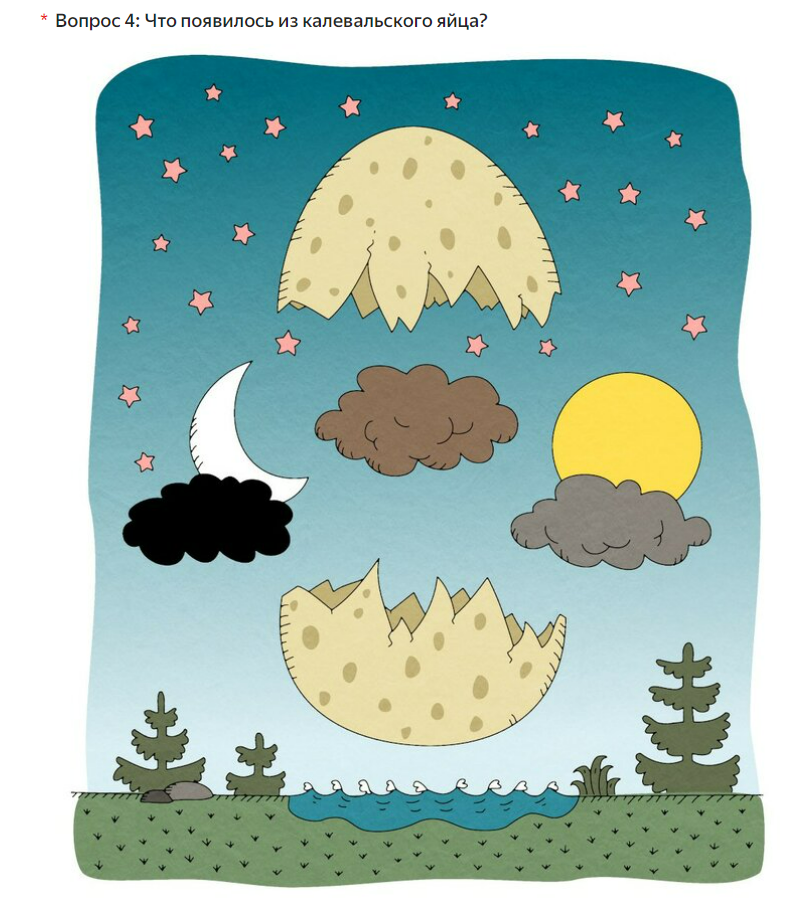 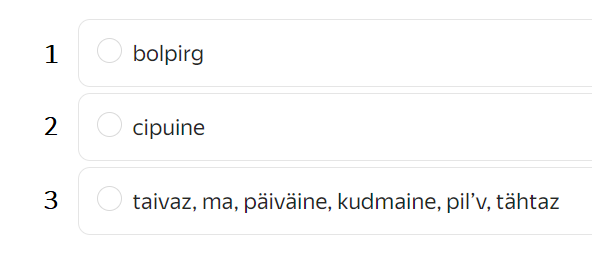 5
Вопрос 5: Какова высота калевальского дуба?
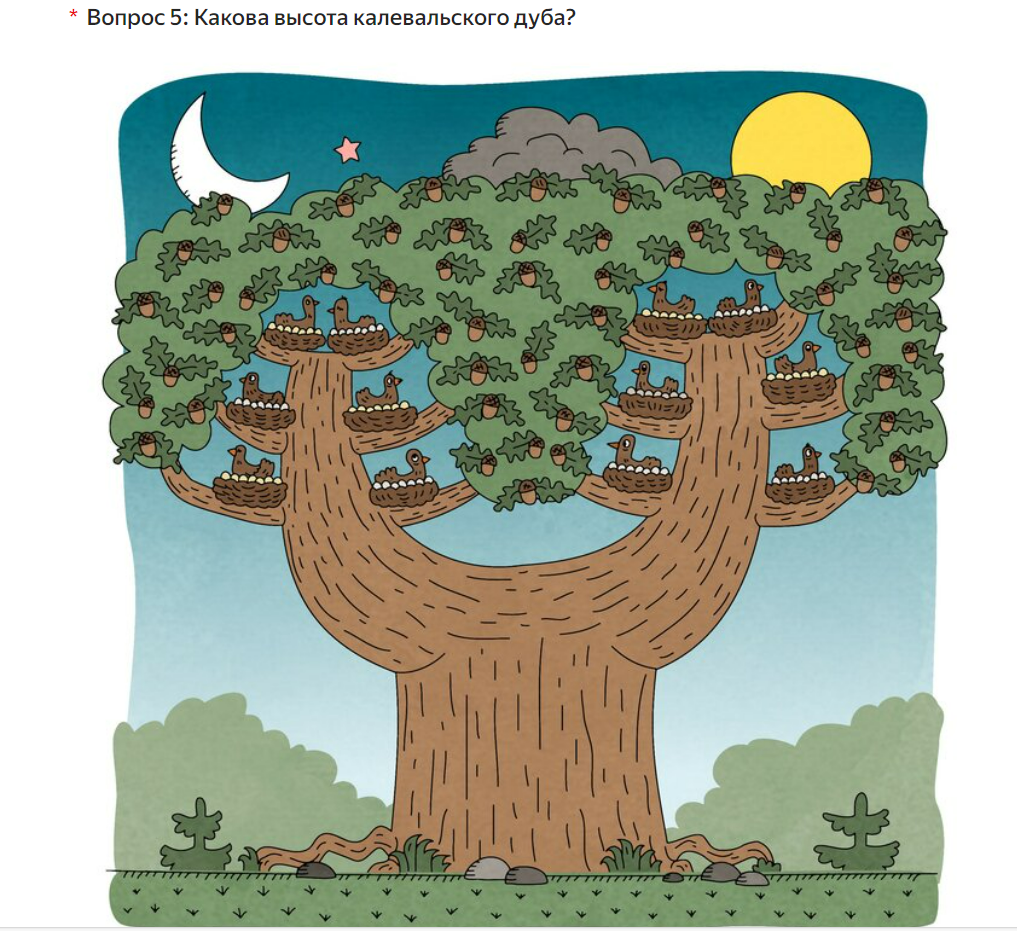 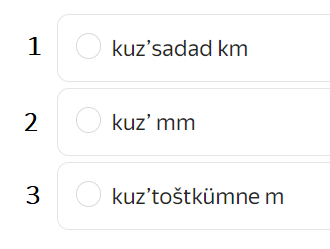 6
Вопрос 6: Как называется созвездие, с которого на землю спустился калевальский медведь?
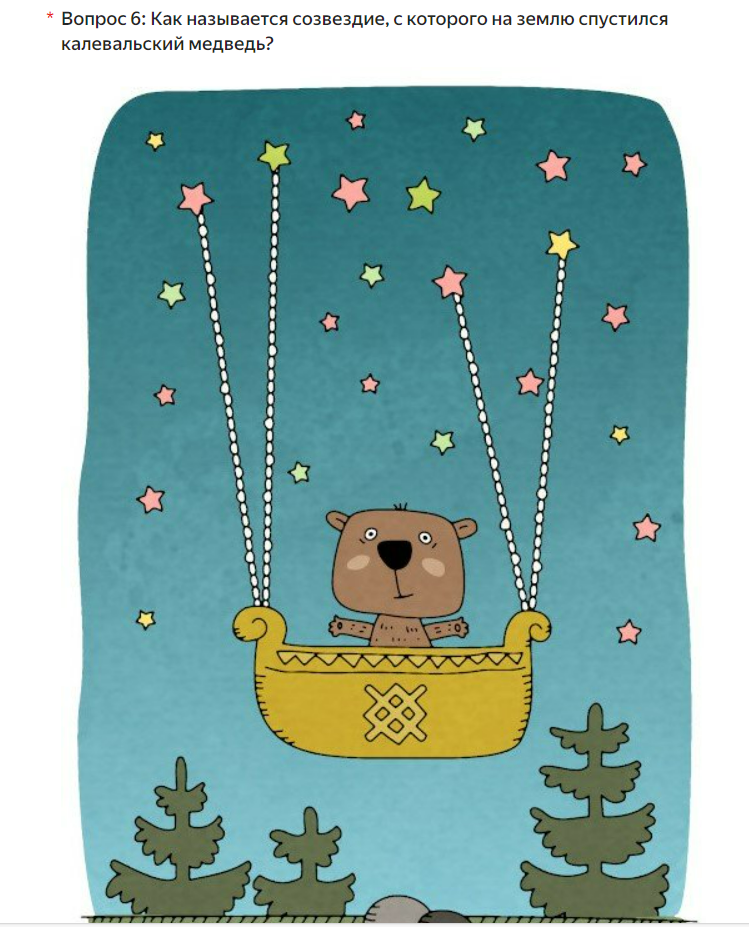 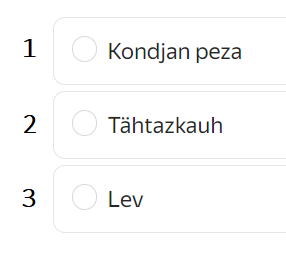 7
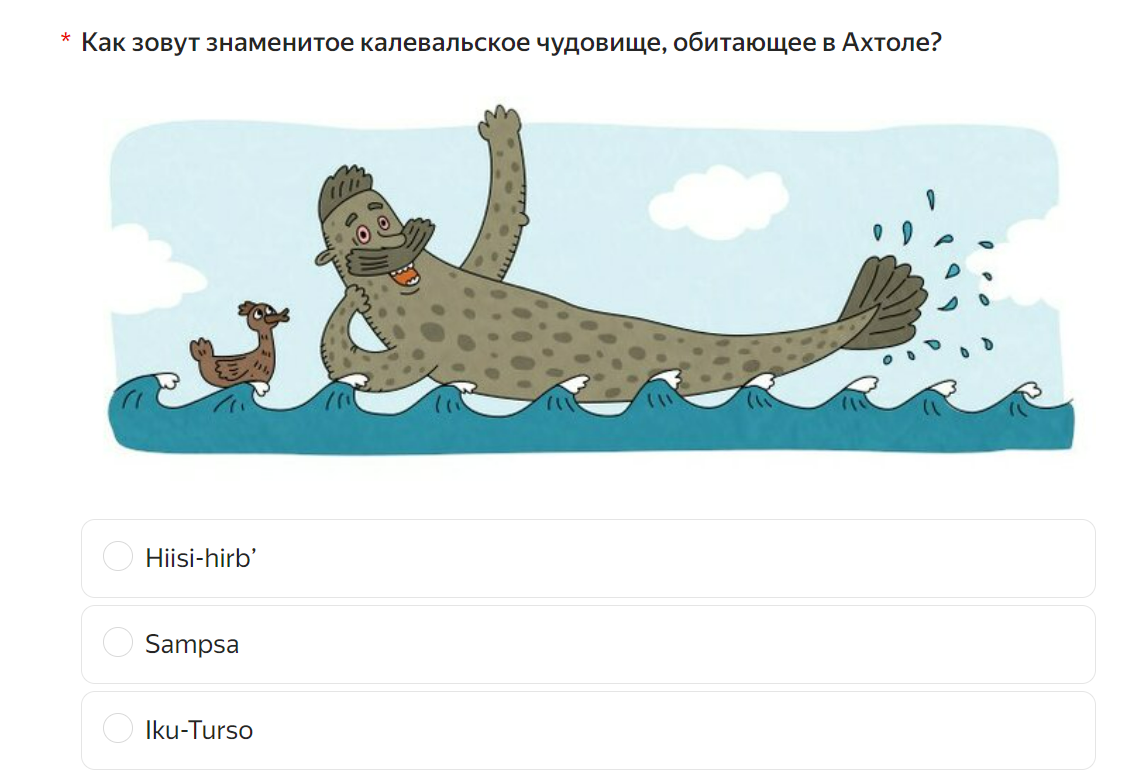 Вопрос 7:
8
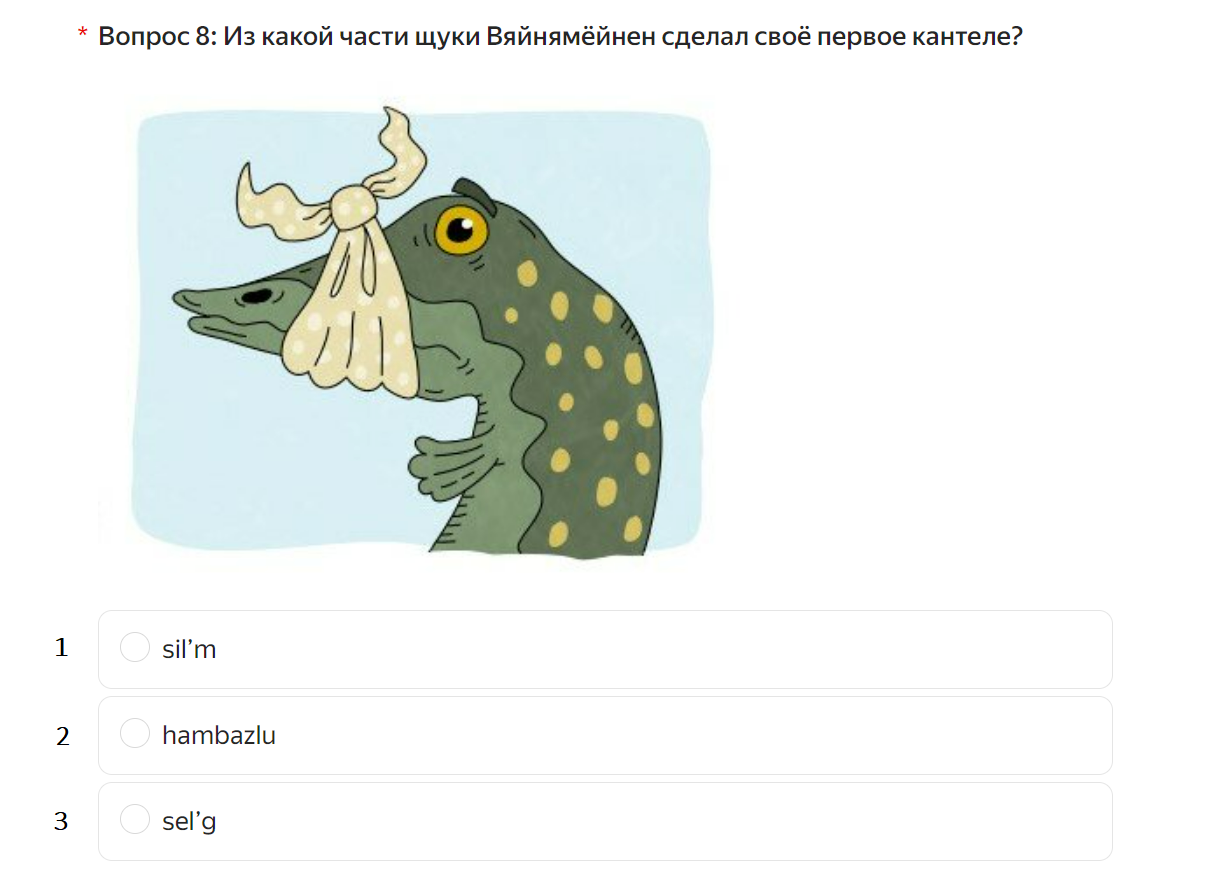 9
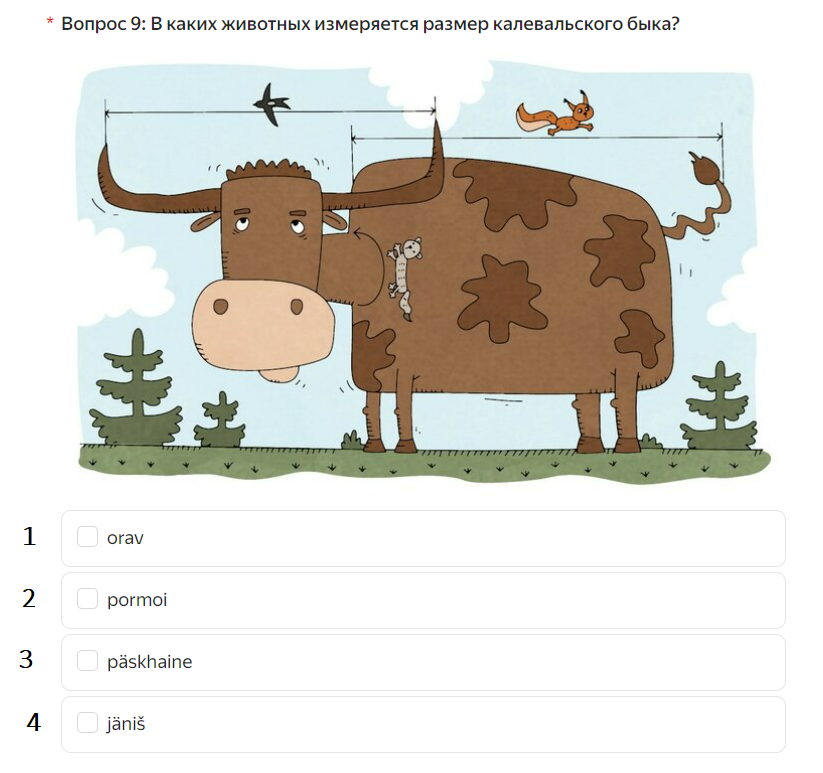 10
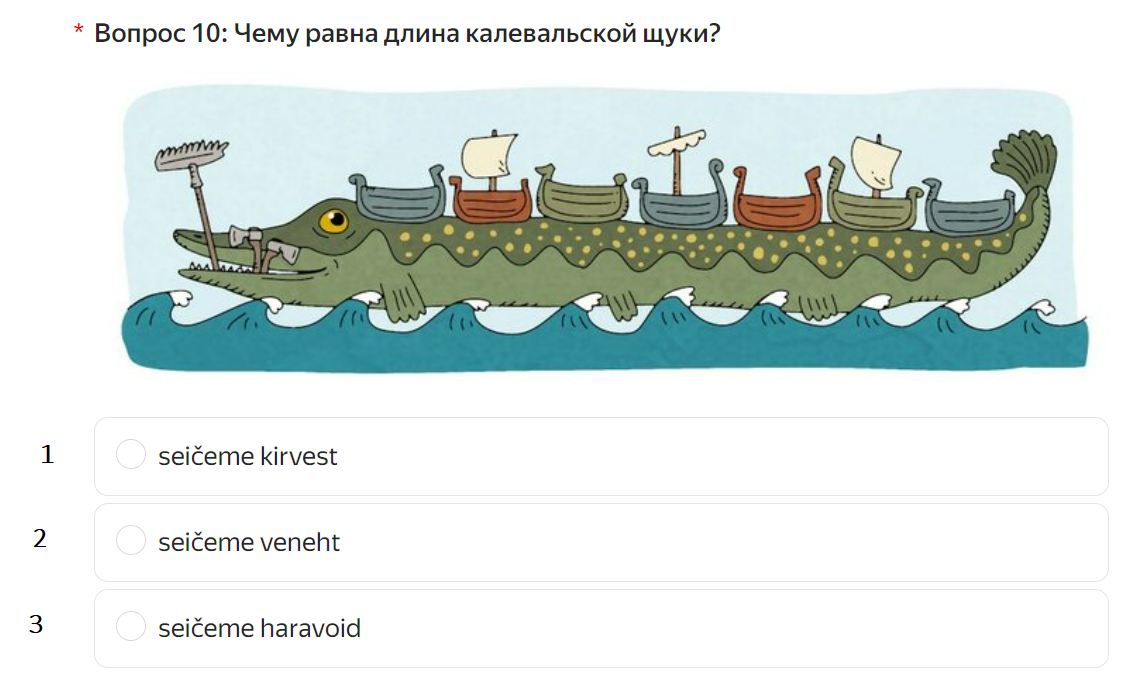 11
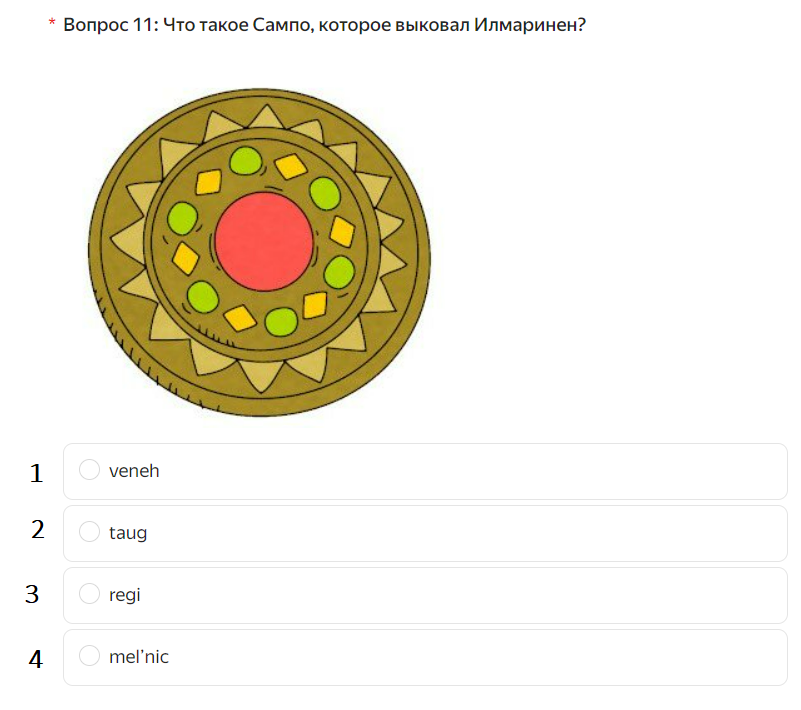 12
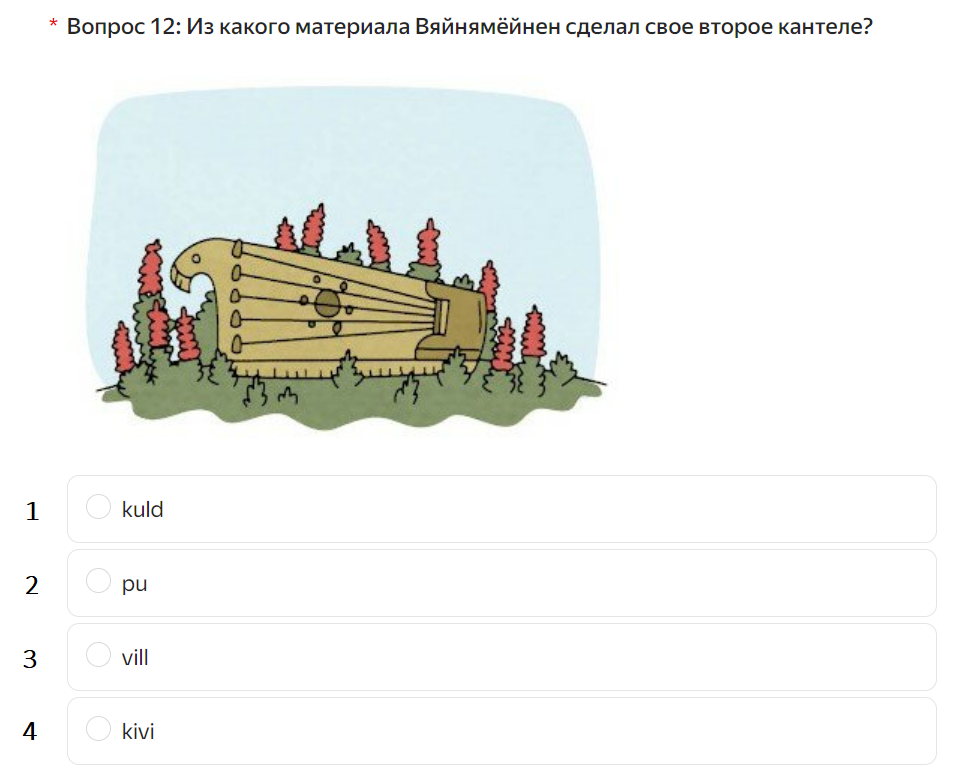 13
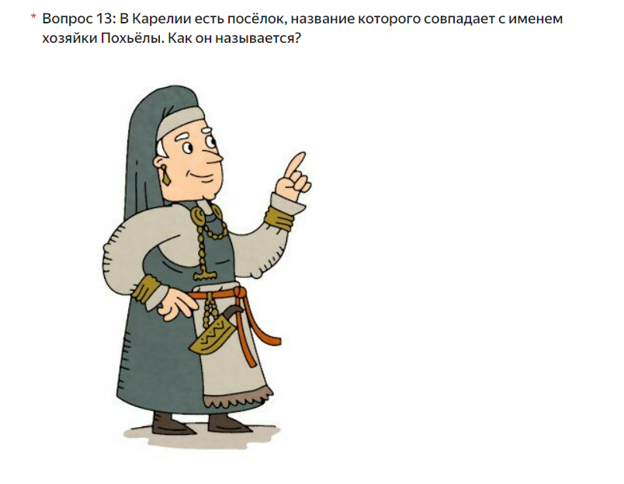 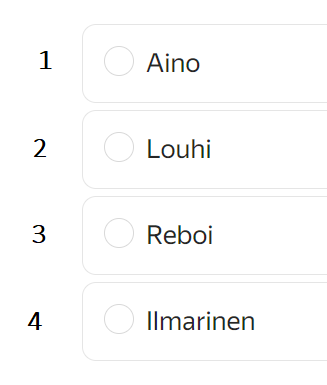 14
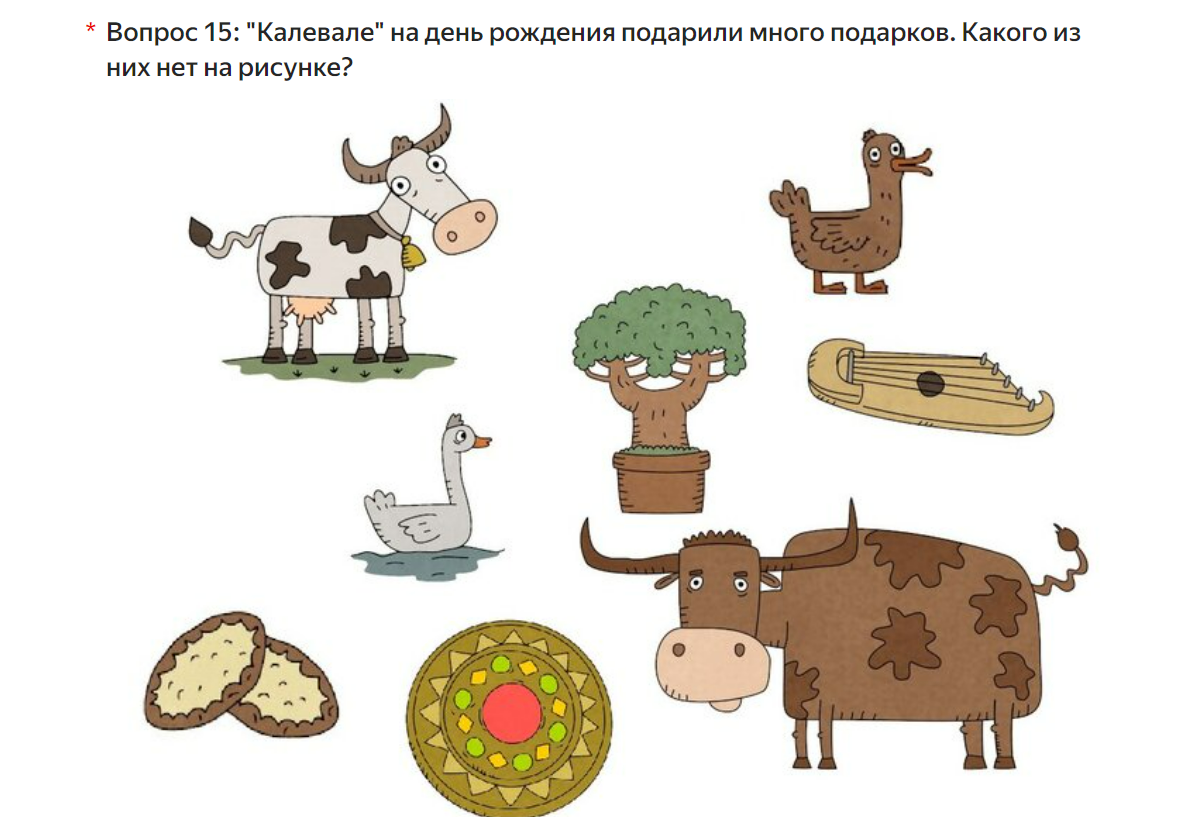 Вопрос 14:
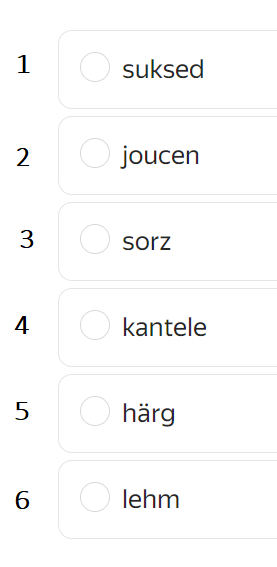 15
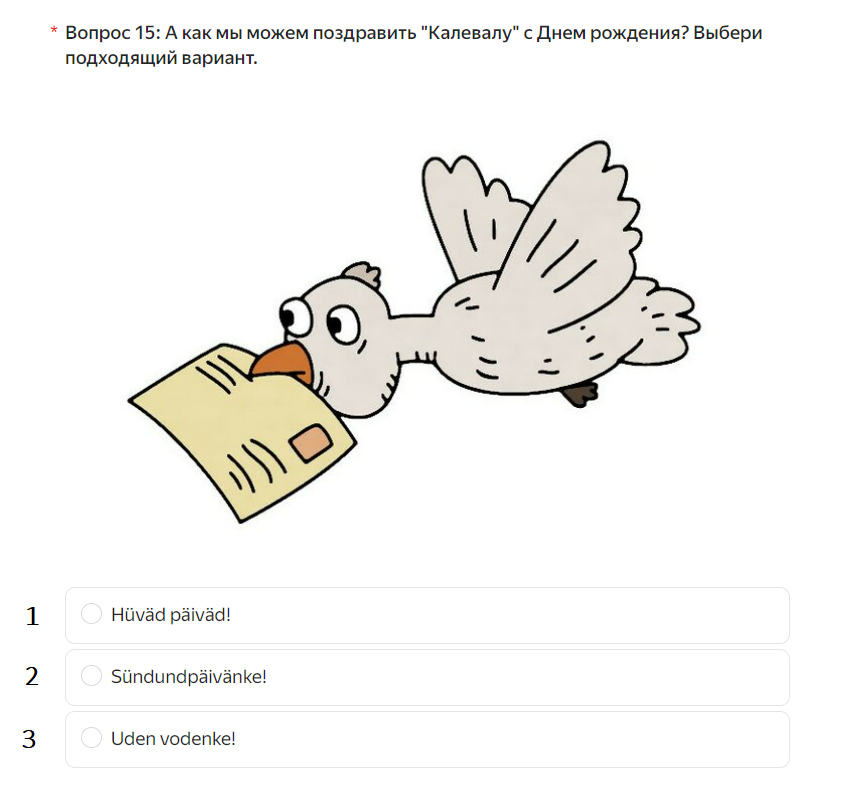 16
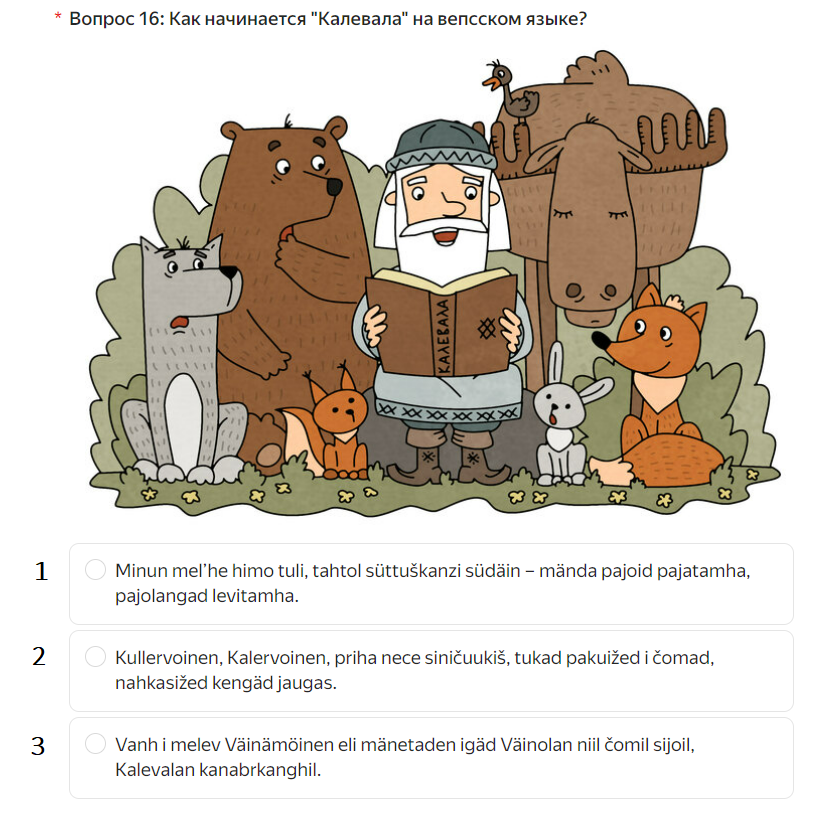 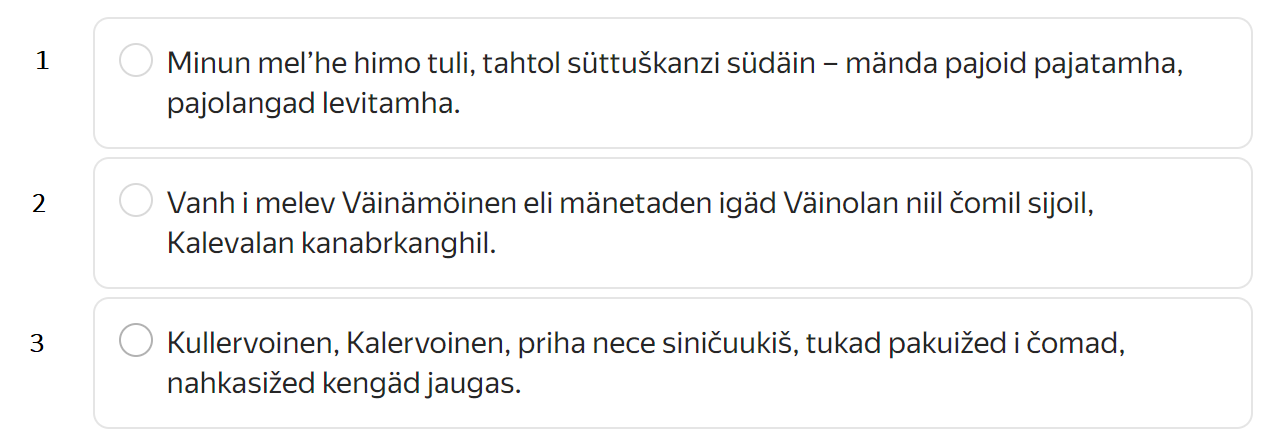 17
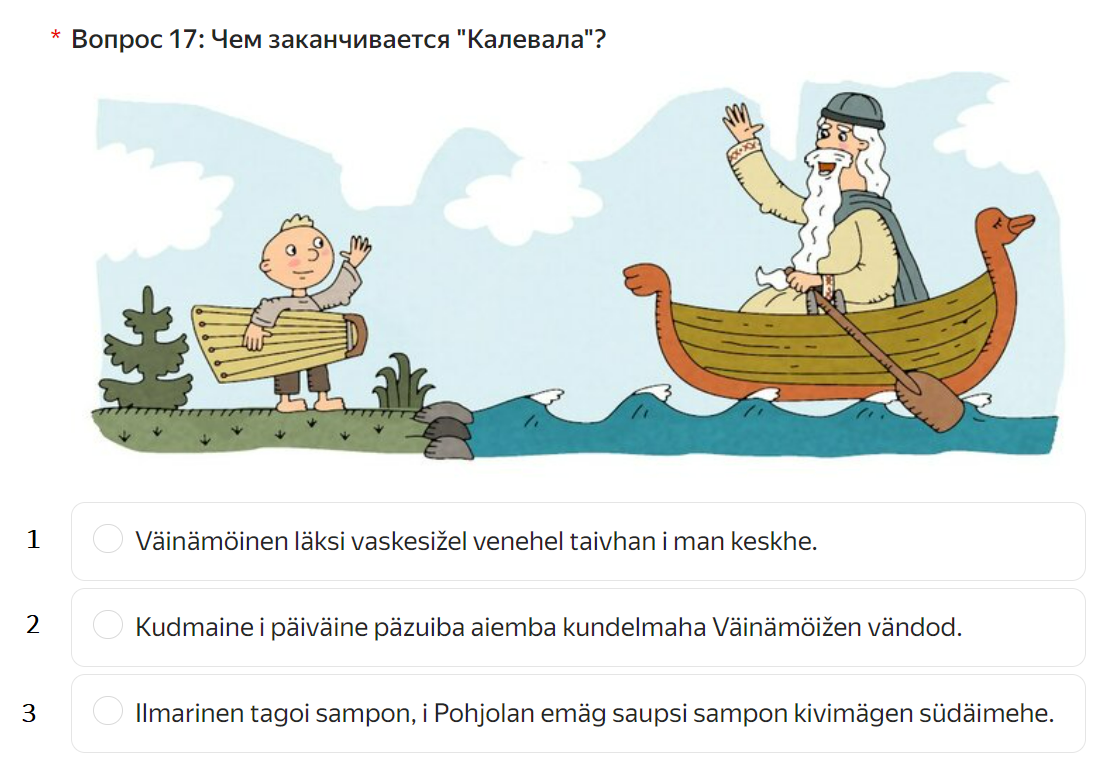 18
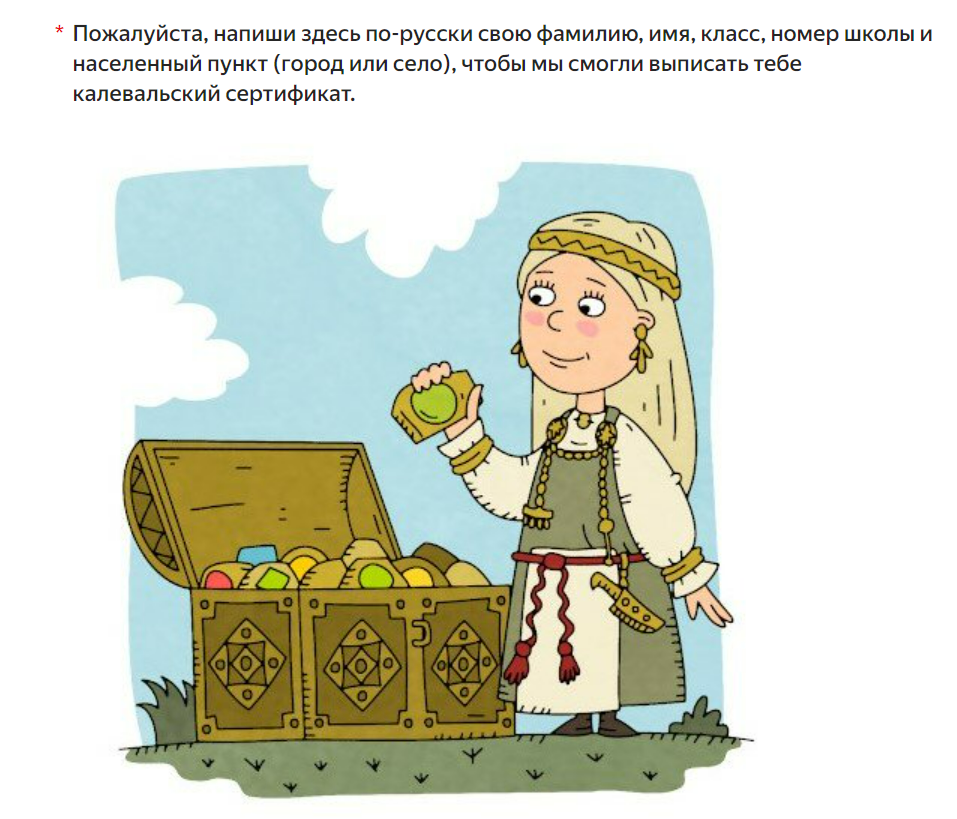